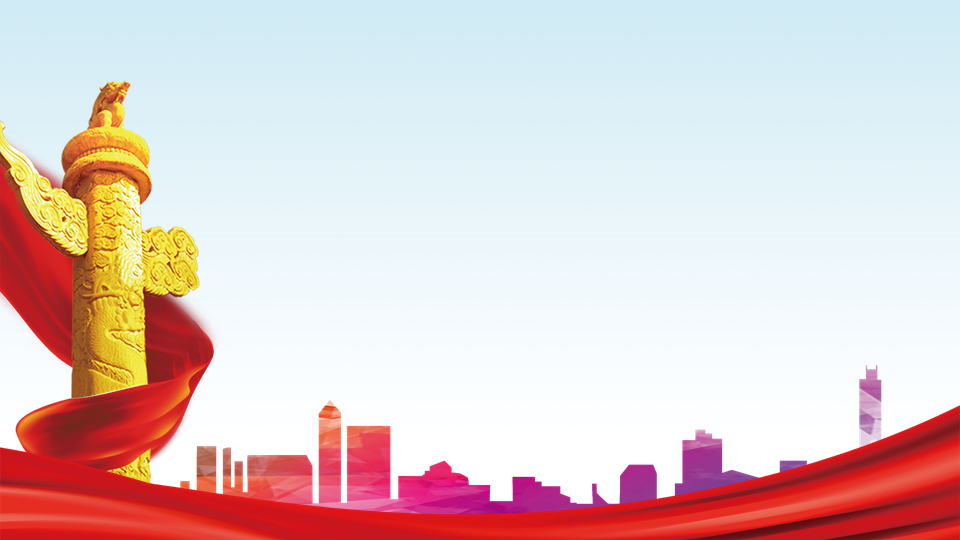 2019年工作总结
局 扶 贫 办
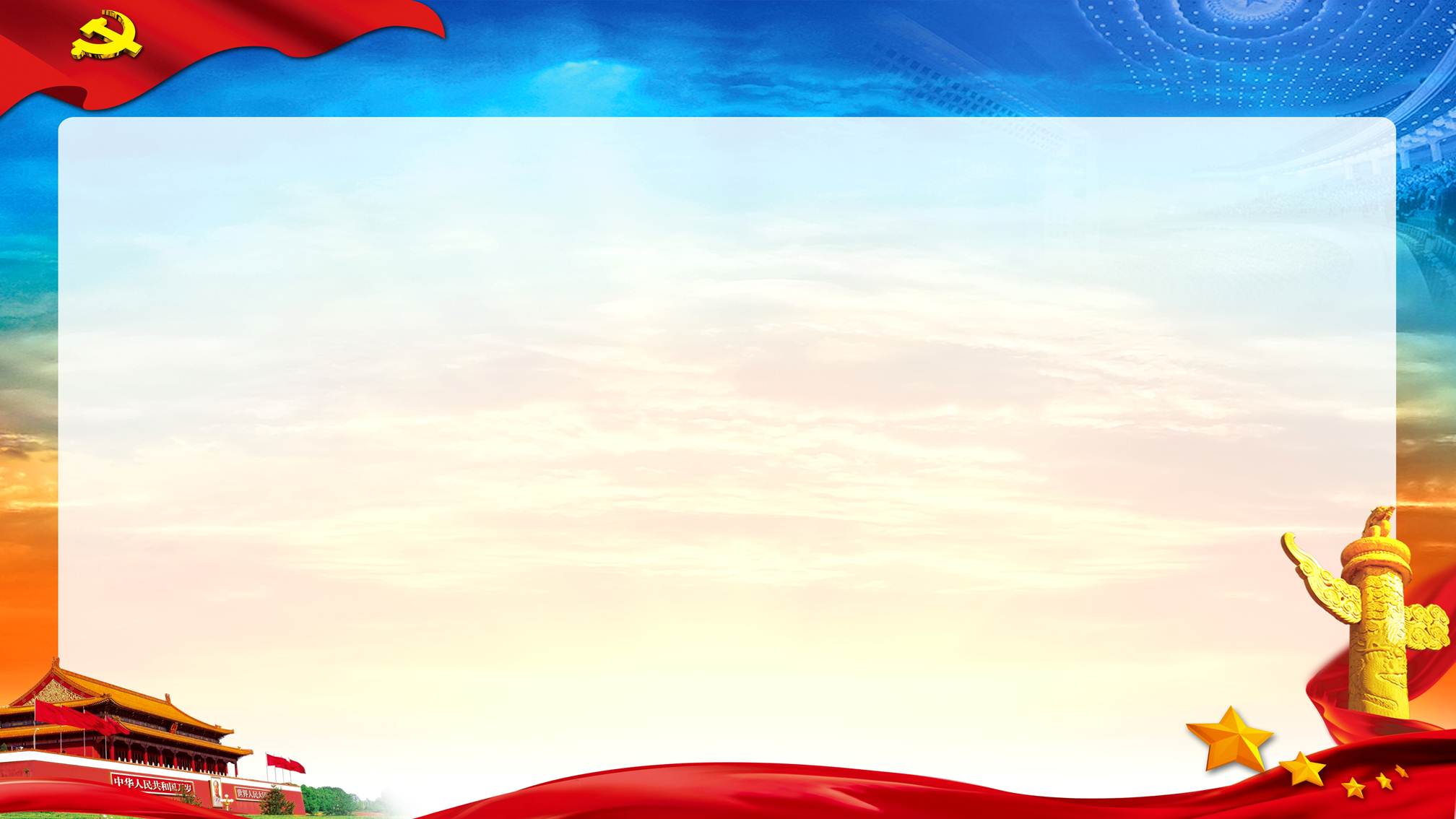 第一部分   2019年的工作完成情况
目录
一、有序推进教育脱贫攻坚工作
二、有效开展驻村帮扶工作
三、积极开展扶贫外宣工作
第二部分   2020年的工作思路
第一部分  
2019年的工作完成情况
一、有序推进教育脱贫攻坚工作
一、有序推进教育脱贫攻坚工作
（一）协助局领导履行牵头单位职责
1.明确目标任务
协助召开了成员单位联席会，印发了《建始县发展教育脱贫一批工作2019年实施方案》及成员单位2019年工作任务清单，安排布置了全年工作任务，明确了各成员单位的年度目标任务。
一、有序推进教育脱贫攻坚工作
（一）协助局领导履行牵头单位职责
2.有序推进工作
协助召开了四次成员单位专题会，重点研究推进了留守儿童关爱、职业学校质量提升、农村劳动力实用技术技能培训、残疾儿童的等级认定等重点工作。
    开展了留守儿童关爱、职业学校质量提升、农村劳动力实用技术技能培训等重点工作的督办检查，促进了各项工作任务的阶段性进展。
    组织各成员单位落实了年度档案整理、年度考评和年度总结的工作。
一、有序推进教育脱贫攻坚工作
（一）协助局领导履行牵头单位职责
3.布置后续工作
根据上级要求，协助局领导拟定了脱贫摘帽后的巩固提升工作方案。
一、有序推进教育脱贫攻坚工作
（二）协助局领导落实教育系统主体责任
1.明确目标任务
协助局领导制定印发了《县教育局2019年教育脱贫攻坚工作实施方案》、《关于做好教育扶贫验收准备工作的通知》等文件，明确了全年的工作目标和具体任务。
一、有序推进教育脱贫攻坚工作
（二）协助局领导落实教育系统主体责任
2.指导学校开展教育脱贫工作
（1）召开了两次专题会议
         协助局领导组织召开了乡镇中心学校、县直学校（园）负责人会议和乡镇中心学校、县直学校（园）扶贫专干会议，安排布置全县贫困学生资助和义务教育阶段控辍保学等重点工作。
（2）进行了两次专项督查
         协助局领导就各学校2019年脱贫攻坚工作推进、2018年教育扶贫档案建设和义务教育有保障突出问题排查解决等工作进行了专项督查。
一、有序推进教育脱贫攻坚工作
（三）配合各股室及二级单位履行主体责任
为服务教育局各股室及二级单位履行教育扶贫主体职能，主要做了四个方面的工作。
    1.各类问题排查整改。全年共涉及问题11大类481个，围绕各类问题的排查整改，完成了召开会议、制定方案、收集资料、撰写报告、清零销号、协调服务、汇总上报等规定动作。目前，已经整改完成的有9大类，提交资料27件，并形成了专门档案，还有两类问题正在整改。
    2.撰写提交文字材料。全年共给州教育局、县委、县政府、县脱贫攻坚指挥部、县直有关部门起草撰写提交各种文字材料35件。
    3.周报月报季报工作。全年共汇总统计提交报表79件。
    4.迎接巡察检查。全年共接受巡察、暗访检查6次。
一、有序推进教育脱贫攻坚工作
（四）协助局领导落实扶贫协作
1.东西扶贫协作
（1）任务完成情况：两地教育局共同制定了全年工作要点；杭州滨江区注入改善办学条件资金527万元（社会资金307万元），滨江教育局派挂职支教人员10人；创建了“滨建琦行”学前教育名师工作室；建始教育局派往滨江区跟岗学习六期共159人；两地共同策划开办了5期7个培训班，共500余名教师参训；两地28所结对学校开展活动30次。
一、有序推进教育脱贫攻坚工作
（四）协助局领导落实扶贫协作
1.东西扶贫协作
（2）工作开展情况
——建立了9套台账表册：工程带动贫困人口就业增收，受益贫困学生及家庭统计表，项目需求统计表，项目实施统计表，学生救助需求统计表，学生救助统计表，赴杭技能培训统计表，来建挂职、支教人员统计表，赴杭挂职交流统计表，学习成果运用统计表。
——提交工作资料130余件：每月围绕9大要点进行小结，每一项都按要求收集整理了详细的佐证资料。
——12次服务援教助学活动：先后完成12次援教助学活动的会务筹备与服务工作。
——12次服务交流学习：先后7次组织服务我县人员赴杭学习及跟踪问效工作；先后5次组织服务办班培训工作；每月统计上报28所学校的互动情况。
一、有序推进教育脱贫攻坚工作
（四）协助局领导落实扶贫协作
2.省内区域协作
（1）“616”工程
基本情况：中南财经大学帮扶业州镇安乐井小学，今年投资10万建设了储水系统；武汉邮科院帮扶高坪镇望坪小学，今年投资35万建运动场；华中农业大学帮扶官店镇摩峰小学，先后派了10名研究生支教，支援资金约4万元。
主要工作：局扶贫办指导相关学校，与对口单位联系制订年度工作计划；每月按时统计上报工作进展；服务协调帮扶活动的开展；联系对口帮扶单位，建立完善了工作台账。
一、有序推进教育脱贫攻坚工作
（四）协助局领导落实扶贫协作
2.省内区域协作
（2）其他省内高校
基本情况：武汉工程职业技术学校对口帮扶县职校，开展了5次帮扶活动；武汉旅游学校对口帮扶县职校，资助了20名贫困学生（每生500元现金）。
主要工作：局扶贫办为帮扶活动开展进行了积极对接联系，落实了统计和服务工作；年底分别与对应单位取得联系，完善了档案资料。
第一部分  
2019年的工作完成情况
二、有效开展驻村帮扶工作
二、有效开展驻村帮扶工作
（一）协助建强驻村工作“尖刀班”    按照县“硬抽人、抽硬人”的要求，局党委高度重视，抽调了9个人，成立了老中青相结合的三支工作队，派往花坪镇，组建了太平龙村、石马坝村、蔡家村三个“尖刀班”。
（二）协助搞好驻村人员的保障工作    局扶贫办先后两次形成驻村工作的后勤保障方案，提交局班子会专题研究，并形成决议，每月报销驻村工作各项费用，妥善解决了驻村工作的保障问题，让工作队真正能够做到“吃住在村、岗位在村、工作在村”。
（三）指导工作队规范工作行为    三个局领导实行“3+2”驻村蹲点，指导工作队开展驻村工作，修订并实行了《尖刀班人员职责》等6项工作制度，驻村人员有了行动规范，各项工作得以按部就班有条不紊的推进。
二、有效开展驻村帮扶工作
（四）指导工作队开展日常工作
    指导三个工作队因村施策制定实施了年度帮扶计划；指导三个工作队培训帮扶责任人，针对472个帮扶户，因户施策，制定了本年度帮扶计划；每周给工作队拟出工作清单，周末交账验收，分阶段召开小结性的座谈会；适时指导开展党建工作、重点工作和特色活动，如支部主题党日、科技培训、文体活动等。
（五）指导帮扶责任人开展帮扶工作
    两次印发文件，调整结对帮扶任务，明确帮扶工作要求；先后8次组织干部职工进村入户，根据工作实际需要印发了《进村入户工作提示》，收集了入户帮扶日志；印发扶贫政策明白书100本。
（六）驻村帮扶工作卓有成效
    所驻太平龙村，州委柯书记调研后，给予了高度评价，所驻石马村代表县迎接州级验收，获得各级好评。
第一部分  
2019年的工作完成情况
三、积极开展扶贫外宣工作
三、积极开展扶贫外宣工作
为营造扶贫工作氛围、推介先进做法、宣传优秀个人，全年在县级以上媒体刊发关于教育扶贫工作的新闻稿件共100余篇。
第二部分  

2020年的工作思路
2020年工作思路
一、继续协助落实驻村帮扶工作
   （一）查漏补缺，做好省和国家的验收准备工作。
   （二）按照“四个不摘”的要求，根据县指挥部的统一安排，继续落实驻村帮扶责任，做好后续巩固提升工作。
2020年工作思路
二、协助做好教育扶贫的巩固提升工作
   （一）做好各级对教育扶贫成效的年度考评准备工作。
    （二）做好省和国家对县脱贫验收的相关准备工作。
    （三）按县指挥部的统一安排，细化全县教育脱贫后续巩固提升措施，协调推进各成员单位和教育系统的具体工作。
2020年工作思路
三、继续协助推动扶贫协作
    
    （一）按上级统一部署，继续推进多渠道的扶贫协作，推动全县教育事业发展。
    （二）继续协助动员社会力量援教助学，补齐教育政策的现存短板。
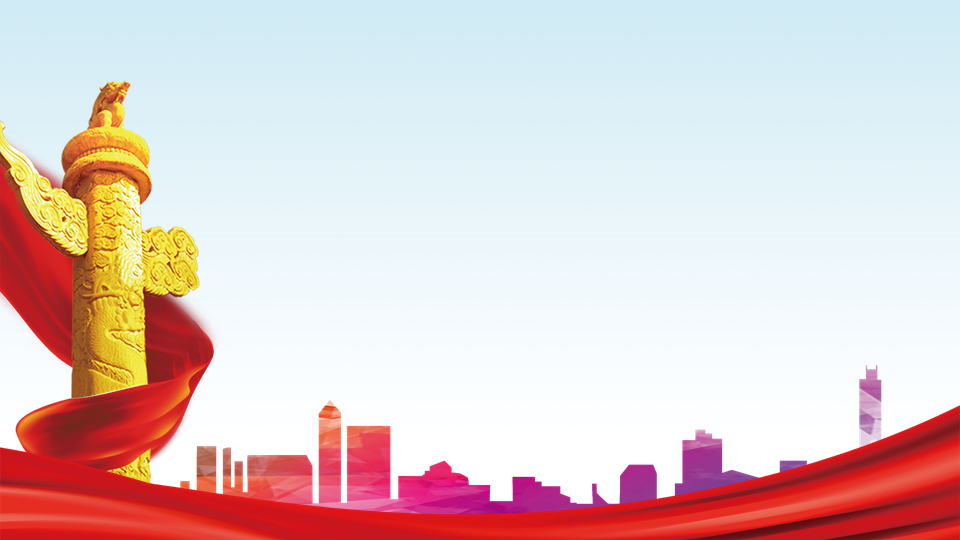 结束语：
感谢局领导对扶贫工作的高度重视，感谢各股室及二级单位的全力支持配合，感谢各位扶贫工作人员的理解宽容，今后，在局党委的正确领导下，局扶贫办全体工作人员将更加团结一心，紧密配合，继续做好教育扶贫各项工作！谢谢大家！